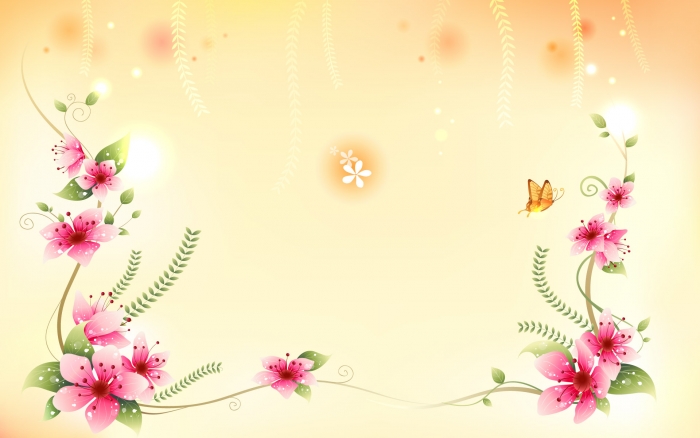 Tập làm văn
Kiểm tra viết
Kiểm tra bài cũ: 
Nhắc lại dàn bài tả đồ vật
1.Mở bài: Giới thiệu đồ vật định tả.
2. Thân bài: - Ta bao quát toàn bộ đồ vật hình dáng, kích thước, màu sắc, chất liệu, cấu tạo... –Tả những bộ phận có đặc điểm nổi bật.
3. Kết bài: Nêu cảm nghĩ đôí với đồ vật đã tả.
Kiểm tra: 
Đề:
1. Tả chiếc cặp sách của em.
2. Tả caiù thước kẻ của em.
3. Ta ûcây bút của em.
4. Tả cái bàn ngồi học ở lớp hoặc ở nhà của em.
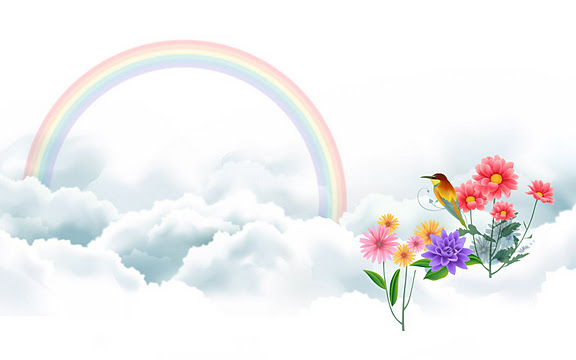 Học sinh làm bài(25phút)
-Nộp bài
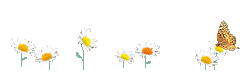 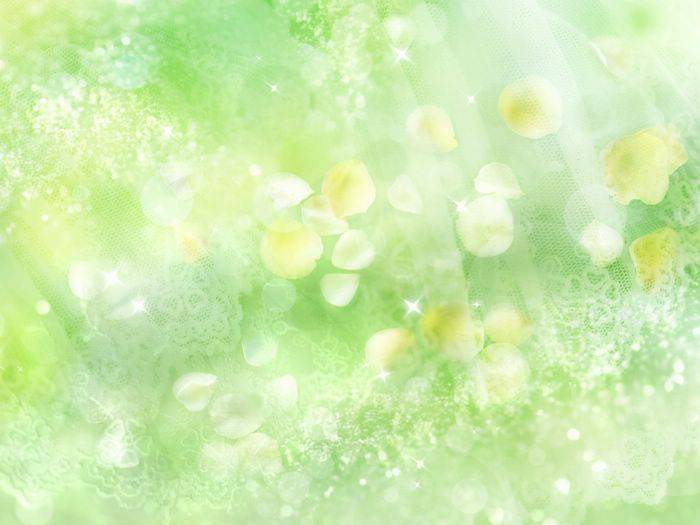 Củng cố: Về xem lại bài
Kì tới:Luyện tập giới thiệu địa phương.
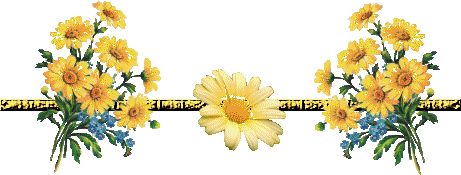